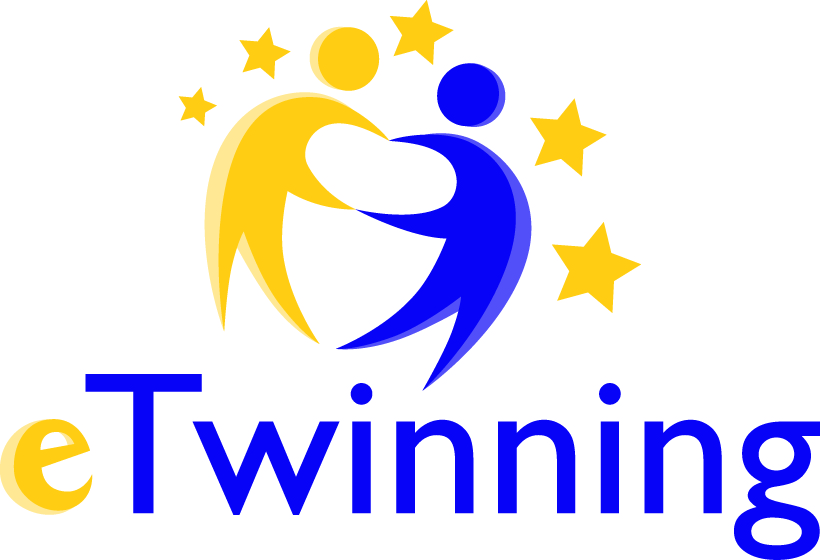 A. S. 2017 / 2018
A Melting Pot of 
Food, Culture and Health
Our school is called IPALTUR
Istituto Professionale Alberghiero Turistico
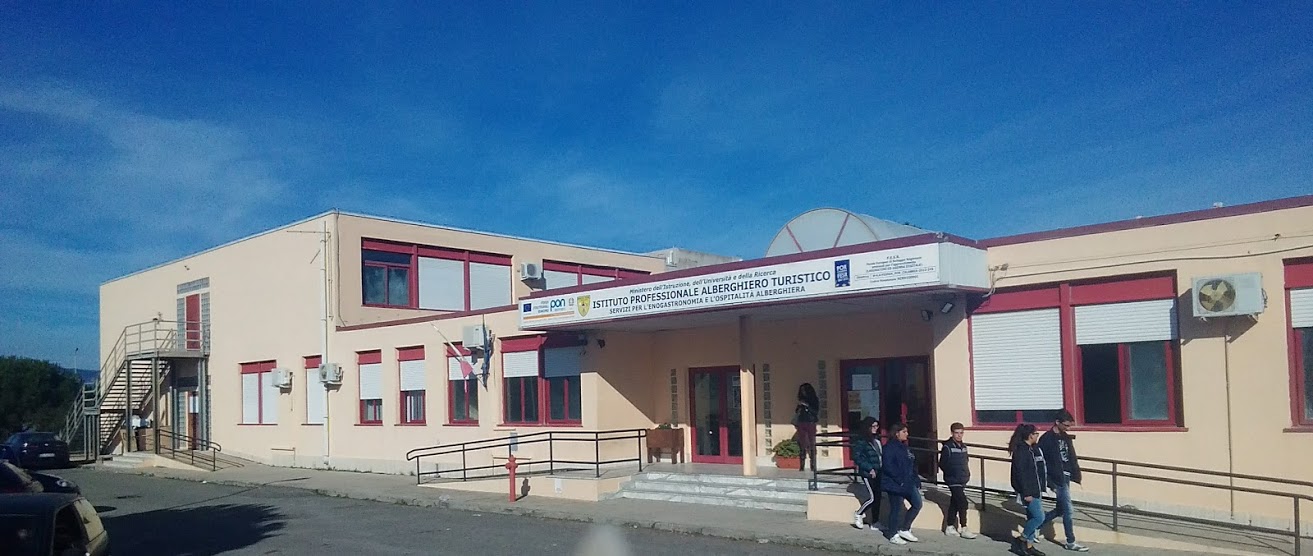 It is a Hotel,  Catering and Tourism  Vocational School.
It is based in 
Villa San Giovanni,
a little town in province 
of  Reggio Calabria
(Calabria – Southern Italy)
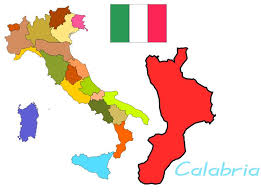 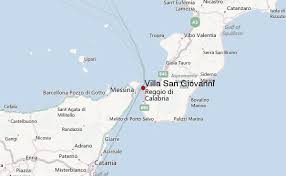 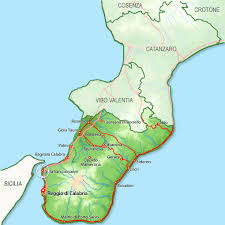 The School building 
overlooks
 the Straight of Messina 
in front of Sicily,
in the Mediterranean Sea
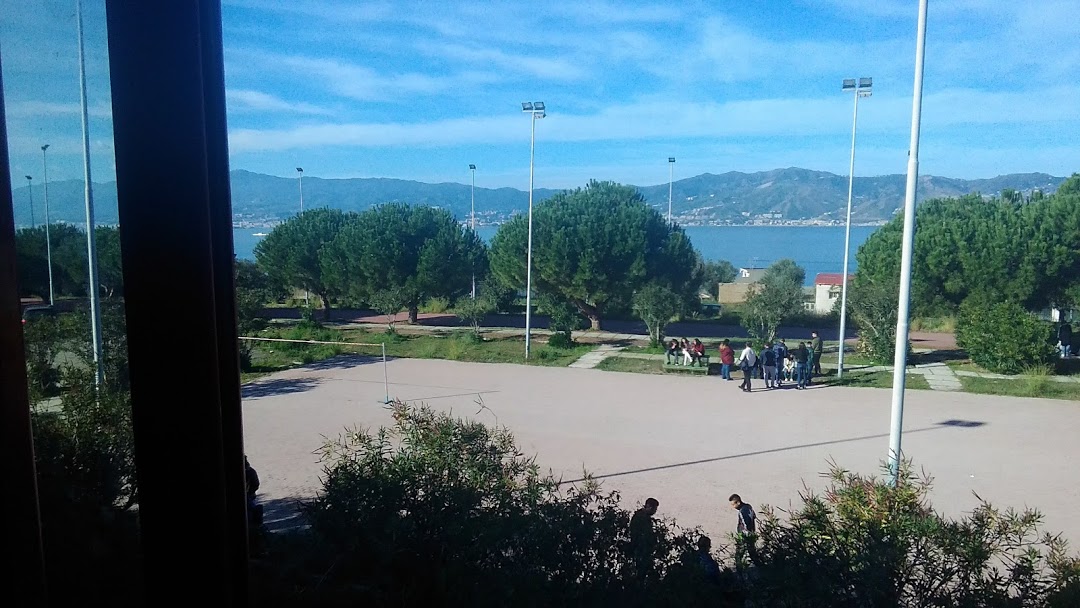 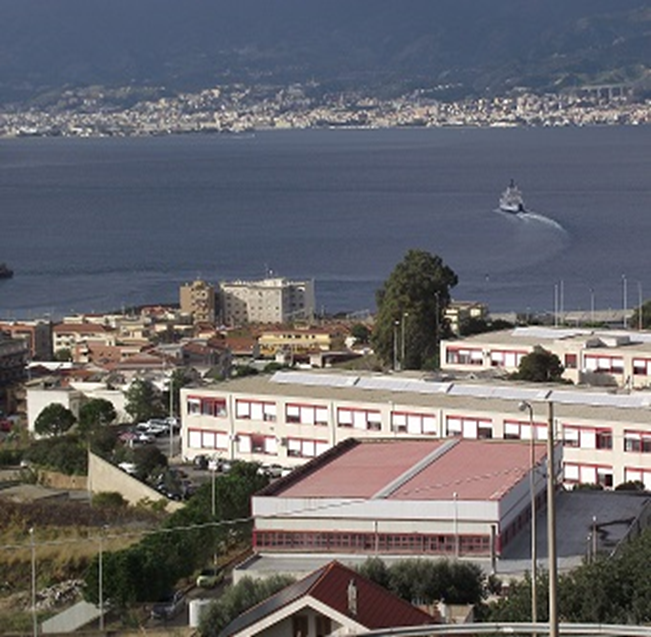 From our windows
we can enjoy
a wonderful view
We start our lessons in the
        middle of September
        and finish around the
        middle of June
SCHOOL TIME AND TIMETABLE
8:00 to 13:30 pm  two days a week
We go to school from Monday to
         Saturday
8:00 to 12:30  pm  four days a week
We’re on holiday
    two weeks at Christmas

    one week at  Easter

    on 1st and  2nd  November,   8th December
        25th April,  2nd May, 2nd June 
    some days given  by the local 
        authorities : the Saint Patron’s day  and 
        the “ponte”  days (giorni  ponte), when
        an only school day follows a festive one
Lots of students travel by bus or by car to get to school and have a long      journey

 They have to get up quite early in the morning and get back home quite late in the afternoon as this kind of school is the closest one in the area
The whole academic path lasts five years:
two  +  three
The first two years (“biennio”)
are common to all students and aim at orienting our future choice, so that we can realize what we like best or we are stronger on
SUBJECTS
The next three years



 we have to choose 
one of the following professional courses:
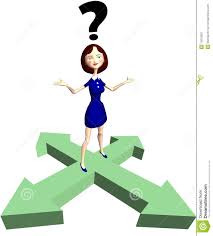 Wine-Gastronomy option 
“Cooking”
Wine-Gastronomy option
 “Pastry”
Wine-Gastronomy option
 “Dining and Bar services”
Hotel Management
The common subjects we study are:
MATHS
HISTORY
FOOD
ITALIAN
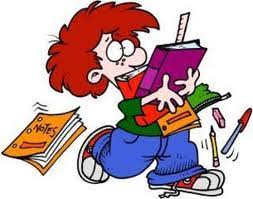 ENGLISH
PHYSICAL
EDUCATION
RELIGION
BUSINESS
ADMINISTRATION
FRENCH or SPANISH
ONCE A WEEK WE DO PRACTICAL ACTIVITIES IN OUR SCHOOL LABS
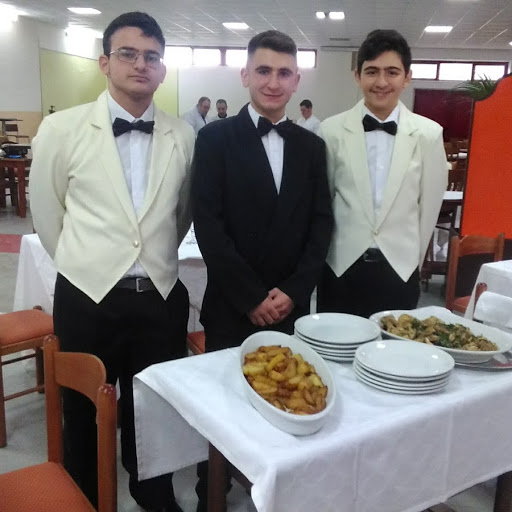 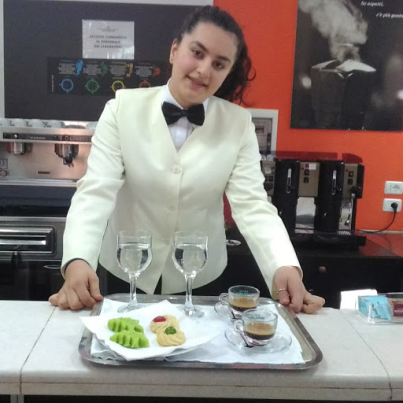 Our activities in the  kitchen
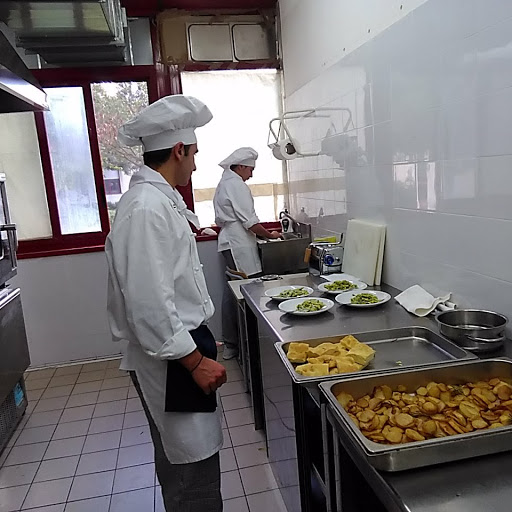 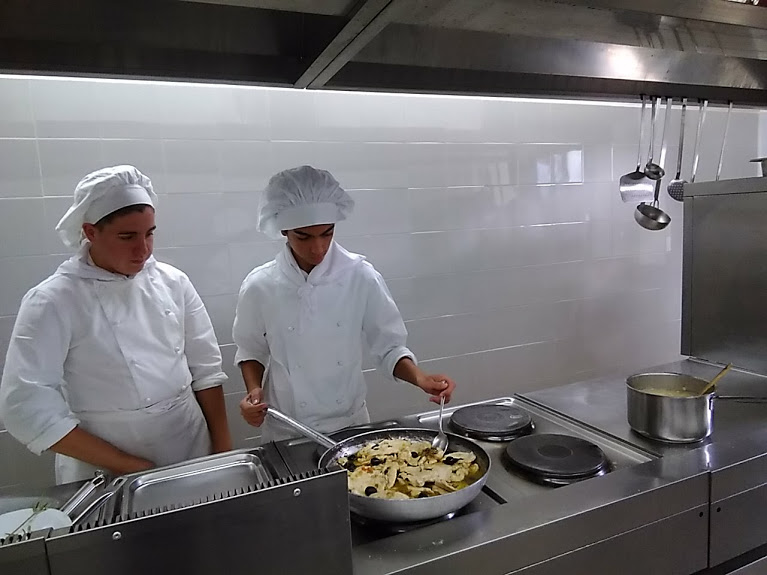 Our activities in the dining - room
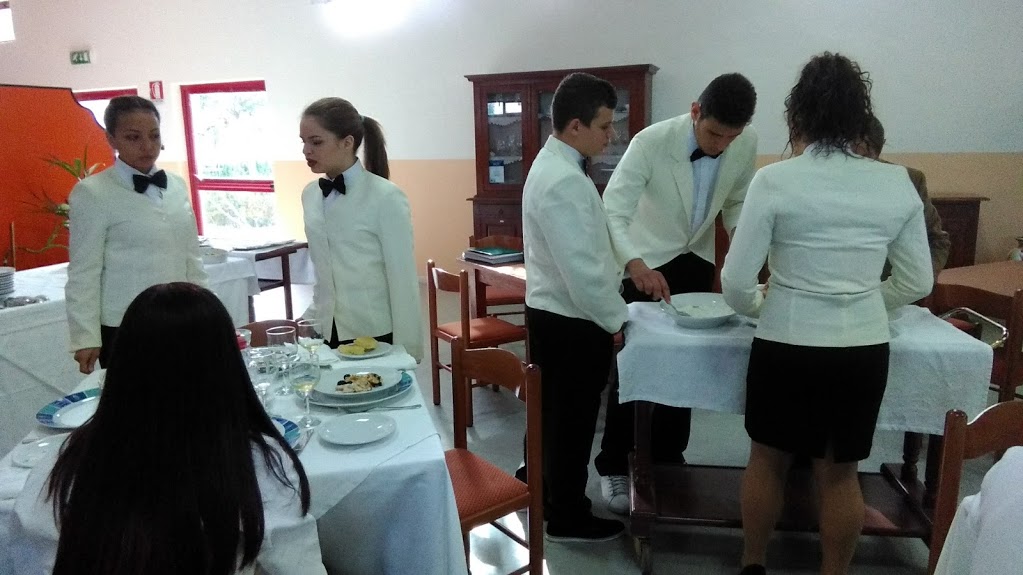 Our activities at the bar
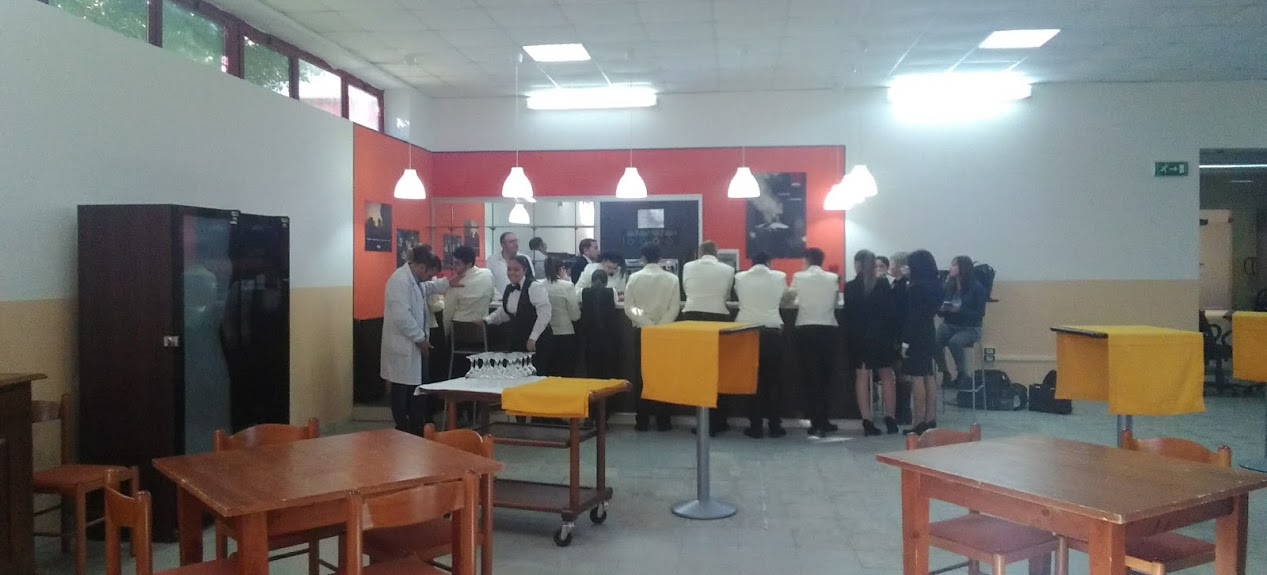 This is our Reception area
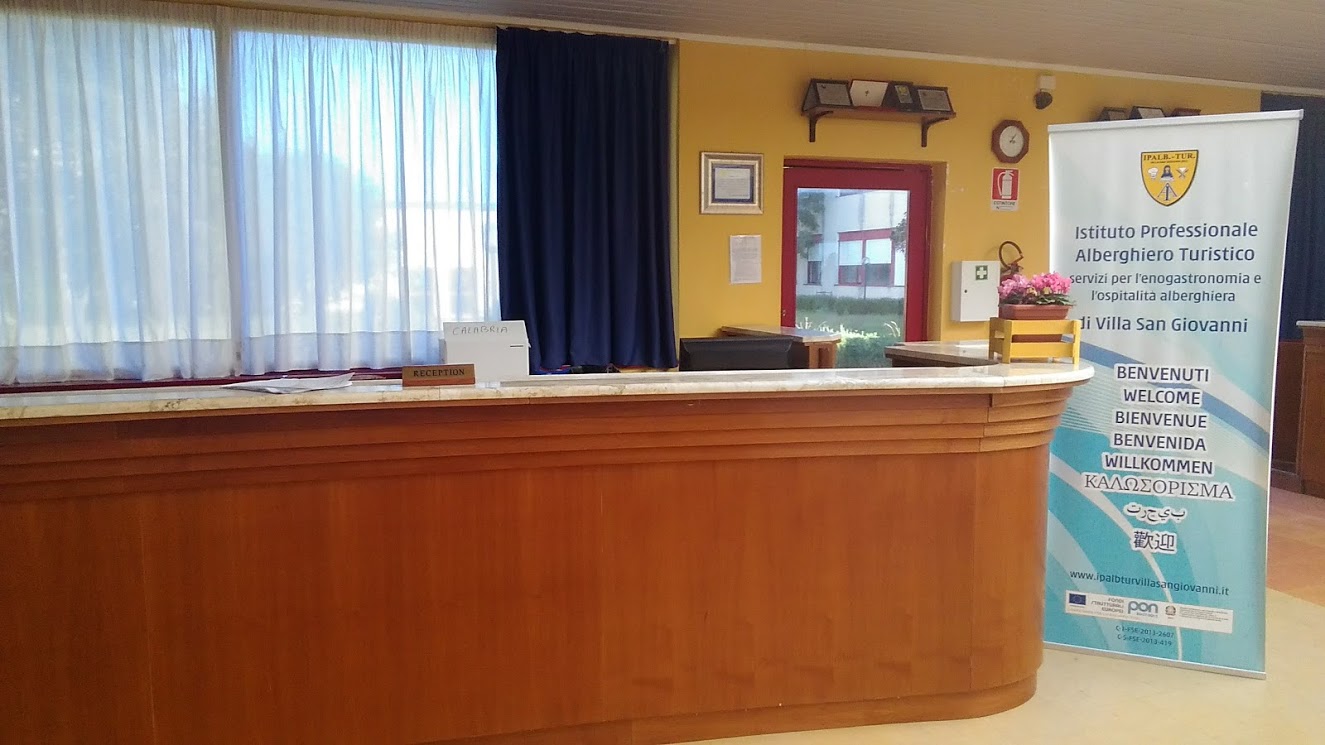 Our Hotel Management activities
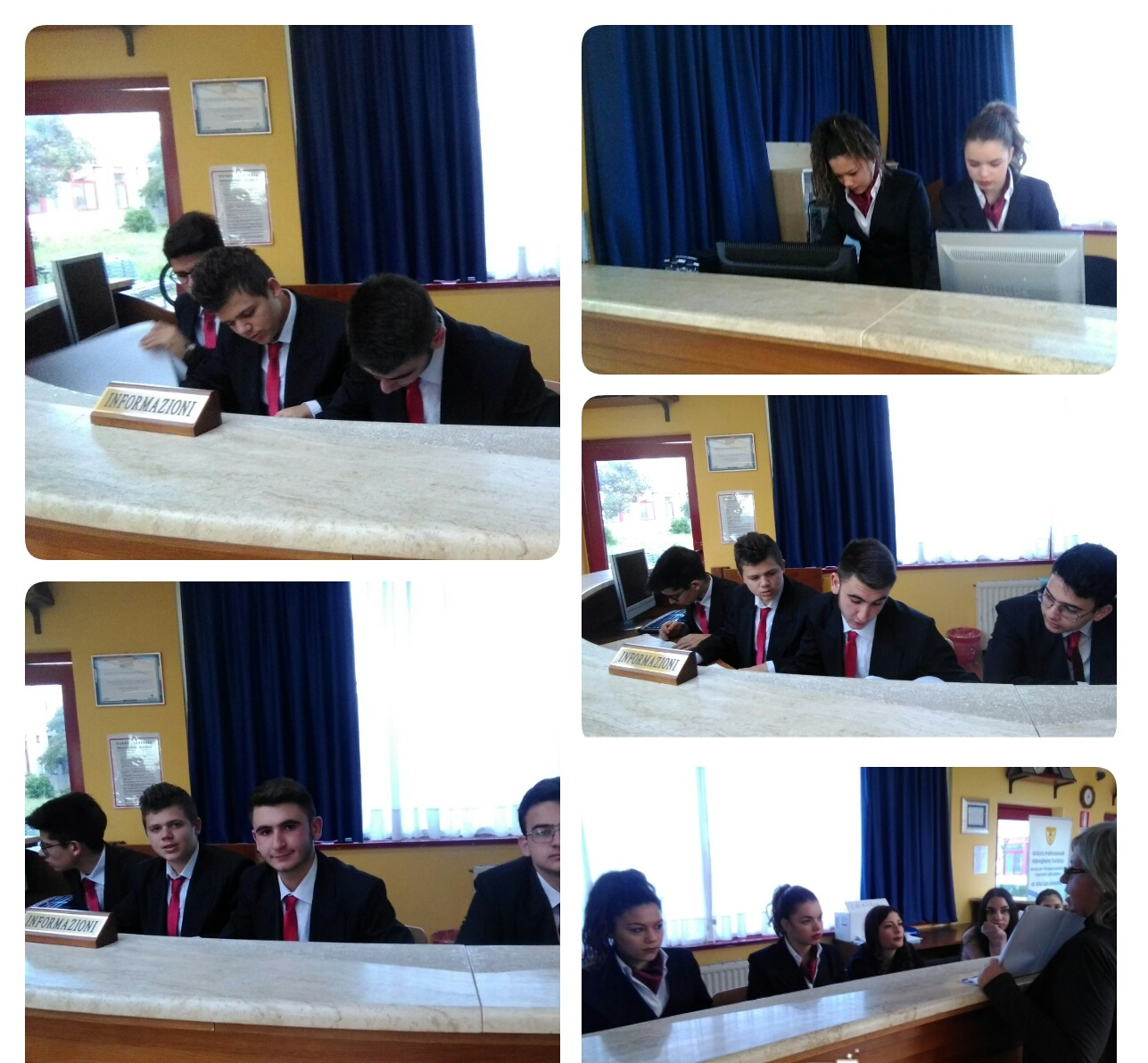 THE SCHOOL-JOB ALTERNIATION
IS COMPULSORY

 TO BE ADMITTED TO  THE FINAL STAGE  EXAM.



.
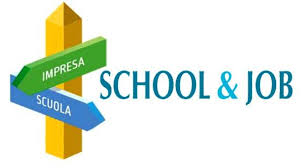 We usually do it at  restaurants or bars, during the school year
We often participate to outside events
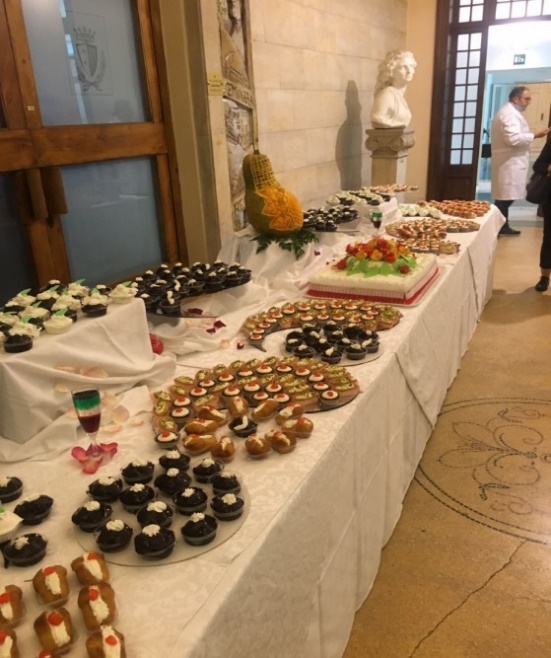 and    arrange functions 
at school on particular occasions
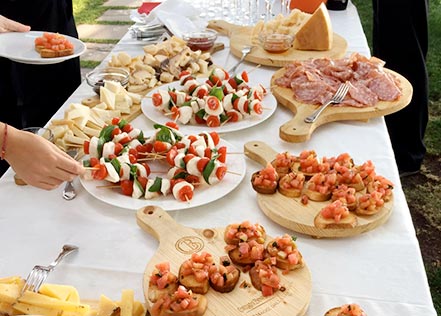 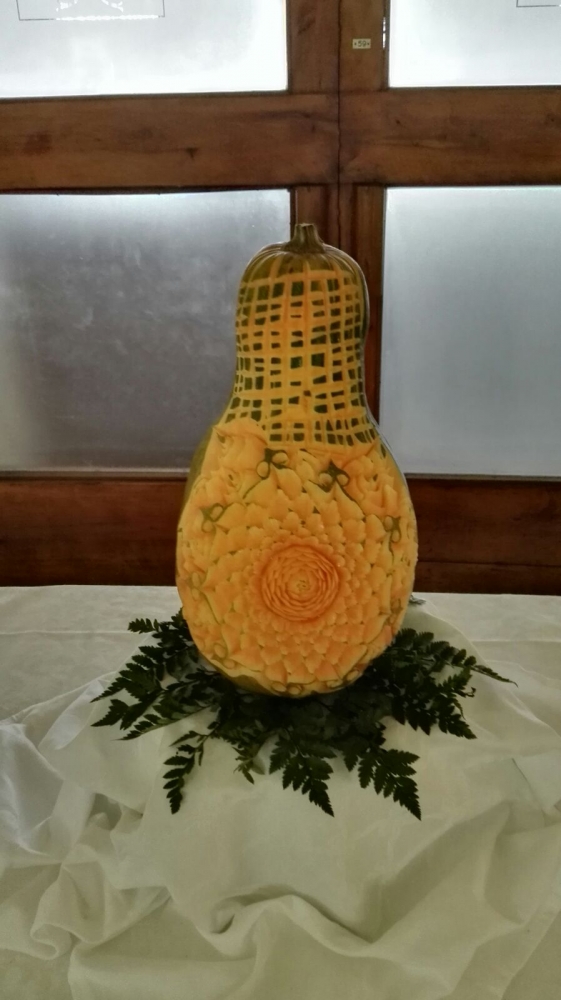 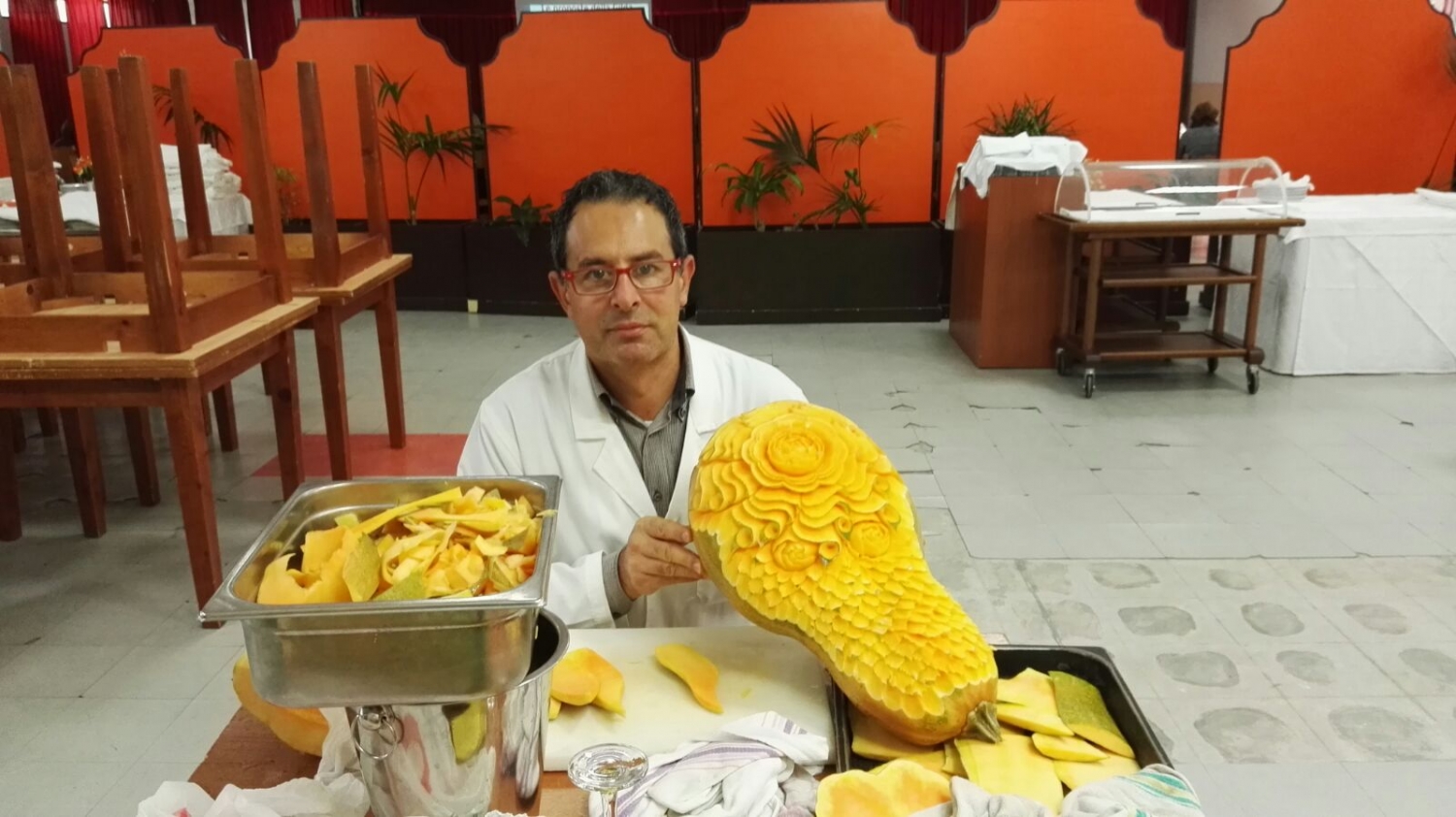 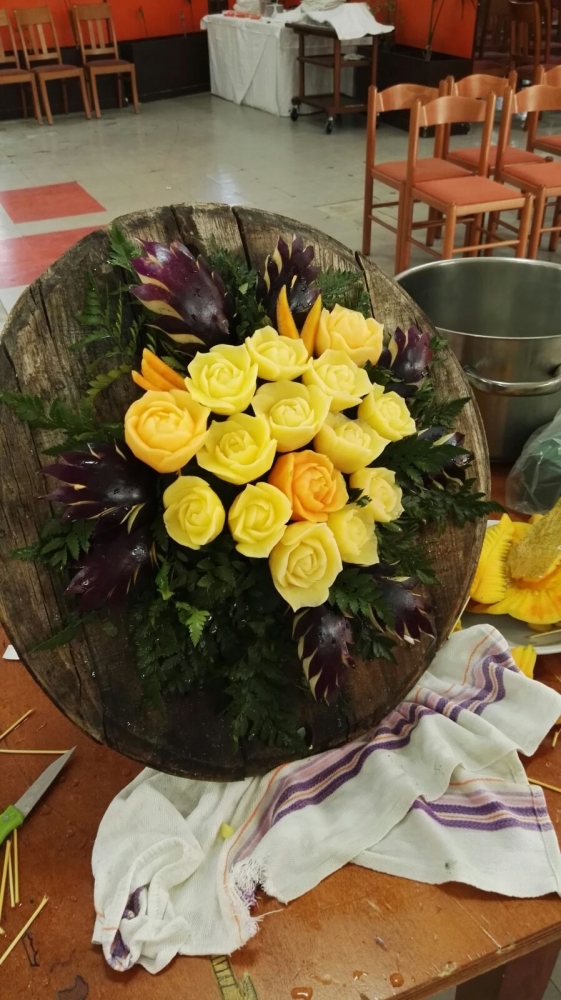 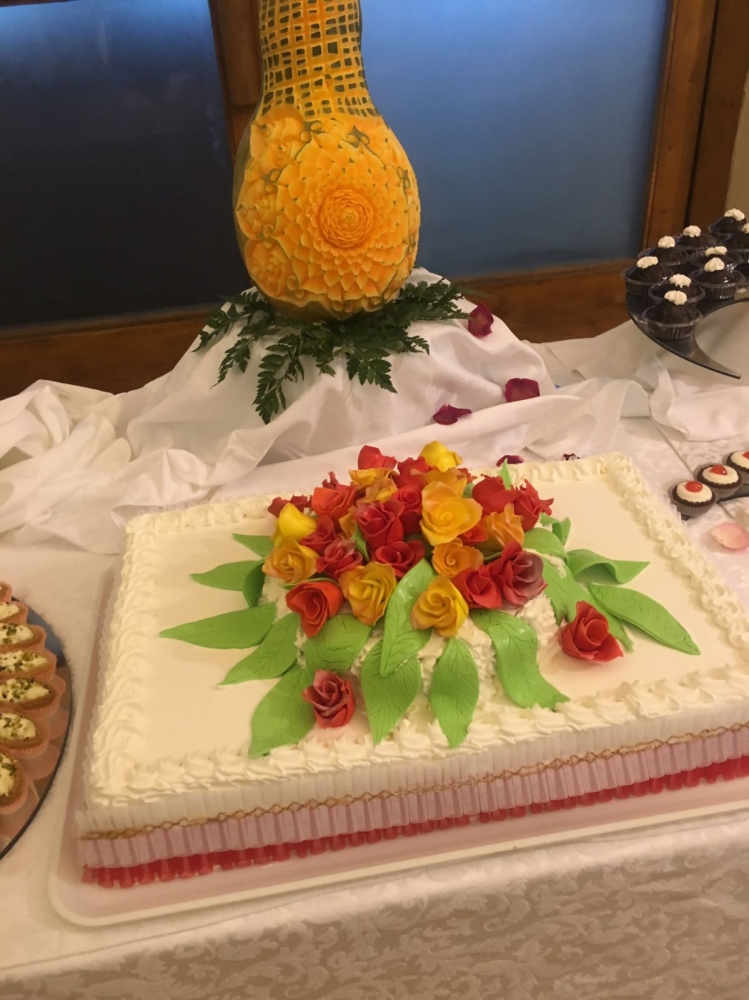 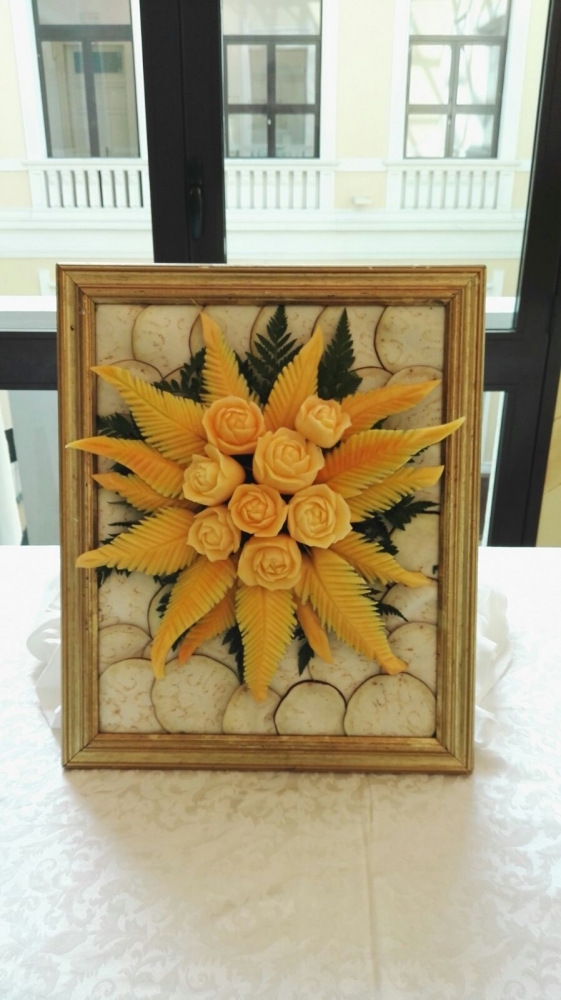 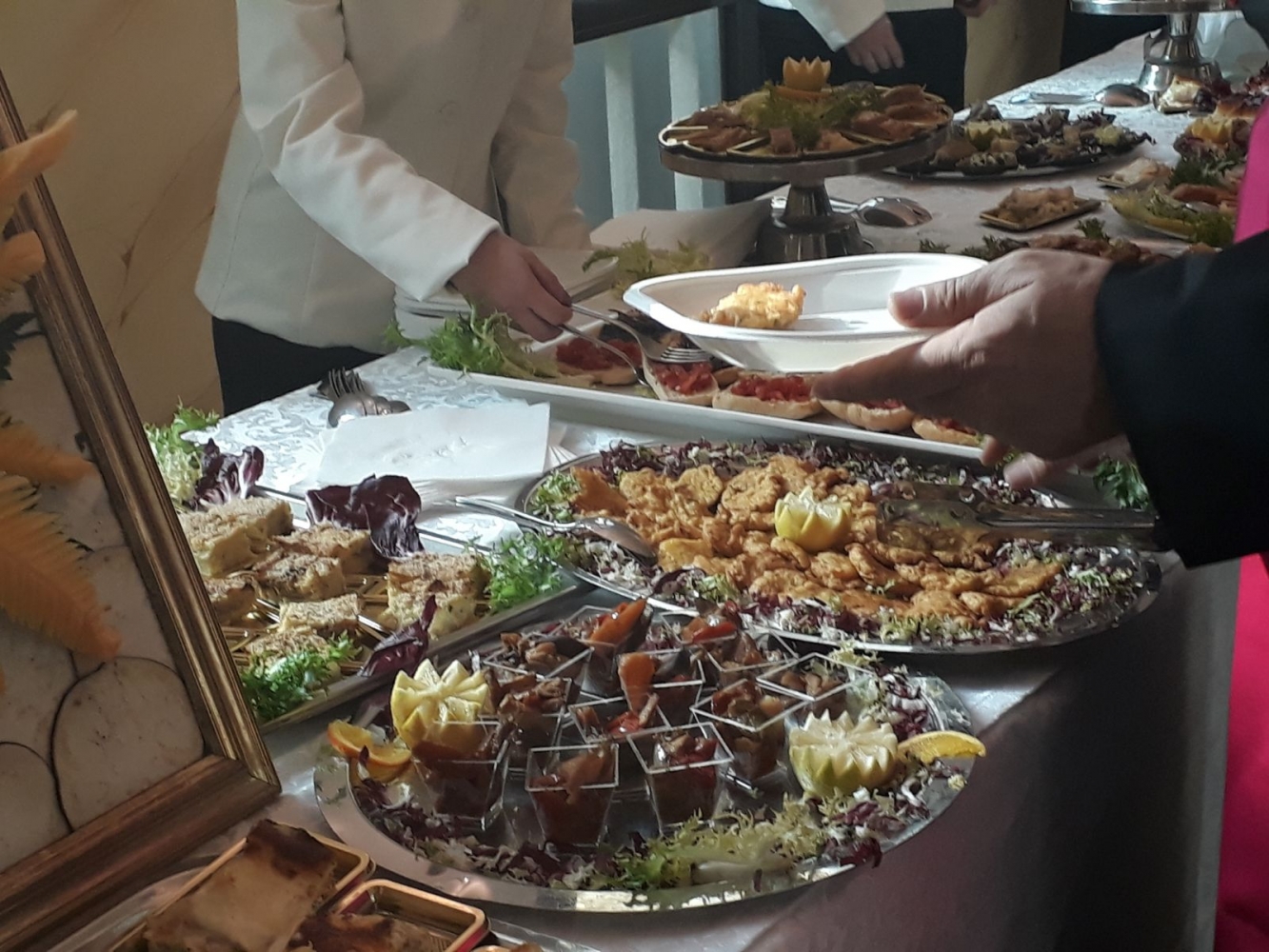 At the end of the five years we have to be admitted to the final
State Exam
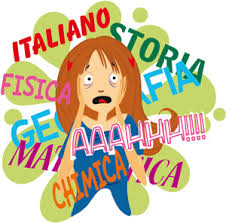 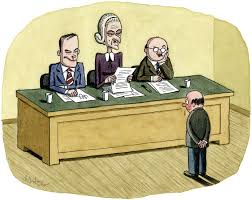 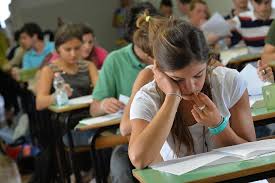 We need to get as minimum mark  6/10 in  every subjects  + school-job alternation
The State Exam  consists of


 ◊ oral  test  
    relating to the fifth 
     year subjects


 ◊ written tests
        (Three)
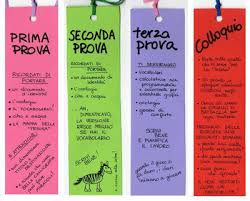 To get  the DIPLOMA 
 (The English A-levels)






the minimum mark is  60/ 100 with
 or without honours
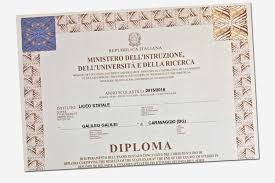 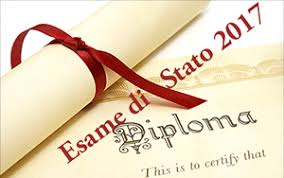 DETAILED State Exam mark
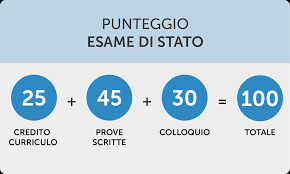 The State Exam approximately starts on 20th of June and ends by 15th of July
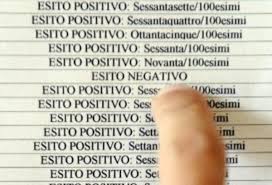 After  graduating from our  Secondary School 
we can decide to go to University or to work
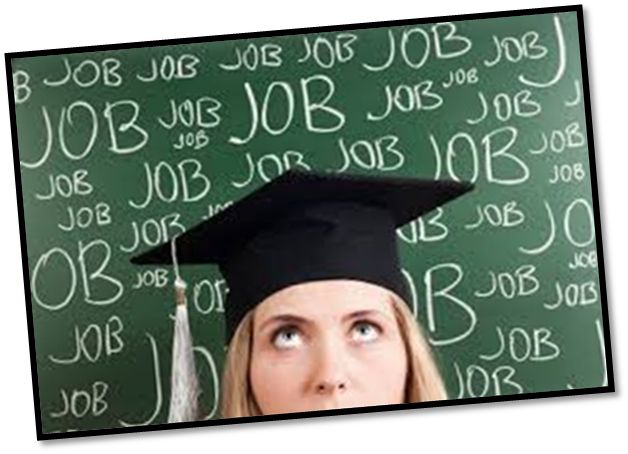 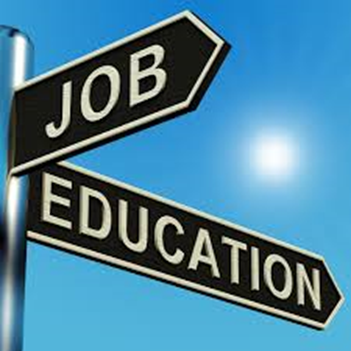 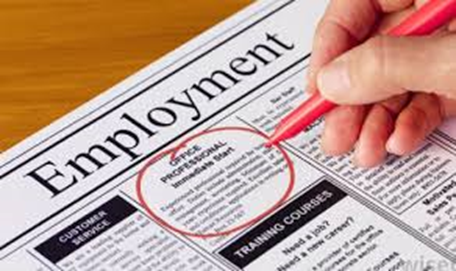 You can choose any University Faculty but lots of them have limited enrolment based on admissiond tests
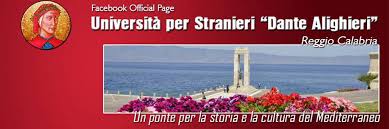 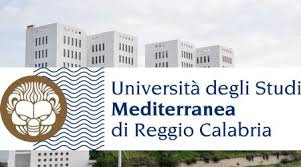 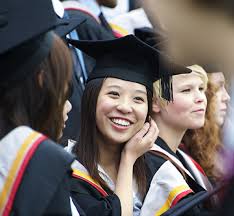 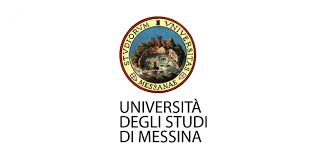 Luckily,  in  spite of the    current unemployment, 
our school offers good
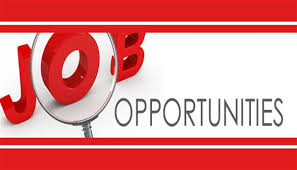 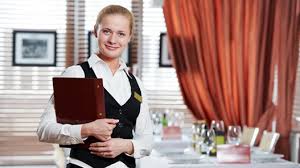 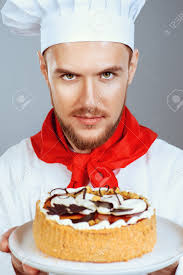 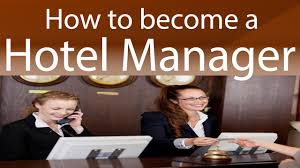 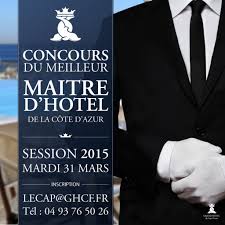 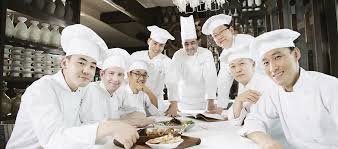 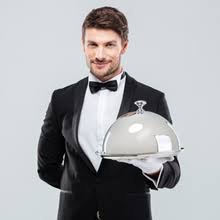 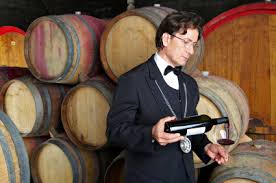 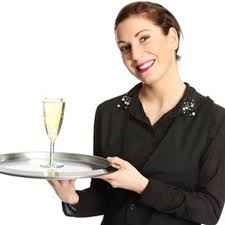 Thank you
 very much 
for your interest
in 
our School!